Unit 13　We're trying to save the earth!
第1课时分层训练
[Section A1 1a­2d]
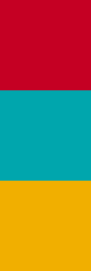 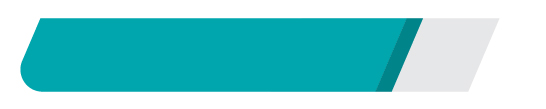 课内基础自测
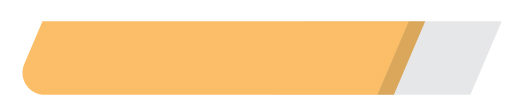 课后巩固提升
Unit 13　We're trying to save the earth!
第1课时分层训练
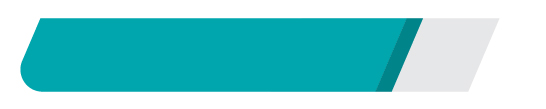 课内基础自测
第1课时分层训练
Ⅰ. 根据句意及汉语提示写出所缺的单词
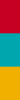 1．Bike riding has more _________(优点) than disadvantages.
2．There is much rubbish at the ________(底部) of the river.
3．There is a ________(木制的) box on the table.
advantages
bottom
wooden
第1课时分层训练
4．The bike is very expensive for me. It will ________(花费) me about six hundred yuan.
5．Don't laugh at the ________(难看的) picture. After all, it was painted by a four­year­old boy.
cost
ugly
第1课时分层训练
6．My uncle is a ________(渔民) and he goes fishing every day.
7．We should use  fewer ________(塑料的) bags in order to protect the environment.
8．Nylon is made from air, ________(煤) and water.
fisherman
plastic
coal
第1课时分层训练
Ⅱ. 用括号中所给单词的适当形式填空
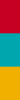 1．This method can make a ________ (different) in our life.
2．The lake is dirty. But it used to _____ (be) very clean.
3．The air is ________ (bad) polluted because there are too many cars now.
4．We can take the bus instead of ________ (drive) the car.
5．Remember ________(throw) rubbish in the bins and keep public places clean and beautiful.
difference
be
badly
driving
to throw
第1课时分层训练
Ⅲ.从方框中选出合适的短语，并用其适当形式填空
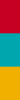 1．I'm sure your action will __________ a better future. 
2．Everyone should ________________ in cleaning up the city park. 
3．You should eat more fruit and vegetables. They ________________ your health. 
4．Your actions can ________________ in your life.
5．There is ________________ rubbish and waste on the ground.
lead to
play a part
are good for
make a difference
too much
第1课时分层训练
Ⅳ.根据汉语意思完成句子
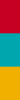 1．当地政府号召每个人参加这项活动。
The local government called on everybody to ______ ______ ______ the activity. 
2．他说他能够自己解决这个问题。
He said he ________ ________ ________ solve the problem by himself.
take         part        in
was            able                to
第1课时分层训练
3．我更愿意待在家里看电视，而不是跟朋友出去闲逛。
________ ________ hanging out with friends, I prefer to watch TV at home.
4．这座城市的每一个人都应该在保护环境方面出一份力。
Everyone in the city should ______ ______  _______ ______ ______ the environment. 
5．种植更多的树可以减少空气污染。
Planting more trees can ________ ________ ________ ________.
Instead          of
play         a               part           in         protecting
cut             down             air            pollution
第1课时分层训练
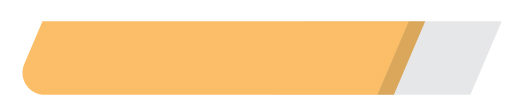 课后巩固提升
Ⅰ.单项选择
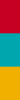 (　　)1.2017·河北Don't take the dictionary away. I ________ it. 
A．use              B．used  
C．am using    D．have used
(　　)2.2018·邵阳Remember ________ some fruit when you come back. 
A．buying      B．to buy     C．buy
C
B
第1课时分层训练
(　　)3.—It will ________ only about 50 minutes to travel to Mount Wuyi by high­speed railway.
—Wow, how exciting! I can't wait.
A．take     B．Spend     C．cost    D．pay
(　　)4. Many volunteers will help to ________ the city parks next Friday.
A．give up     B．pick up
C．clean up   D．turn up
A
C
第1课时分层训练
(　　)5.The local government is going to take some measures to protect the environ­ment. For example, we mustn't ________ too many trees.
A．write down    B．cut down
C．take down     D．put down
B
第1课时分层训练
Ⅱ.2017·达州补全对话(方框中有两个多余选项)
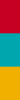 W: Good evening, Ted! Tell our listeners what you do, please.
M: Good evening! I help collect rubbish along the Zhou River with other members of our volunteer team.
W: That's great! 1.________
M: As you see, the Zhou River is our mother river. It provides us with clear water. 2.________
D
F
第1课时分层训练
W: I agree with you. 3.________
M: Um… 10 girls and 15 boys.
W: When do you do this work?
M: We live near the river. 4.________. And when we see the rubbish, we collect it.
W: 5.________
M: Yeah, I think so.
B
G
C
第1课时分层训练
第1课时分层训练
Ⅲ.2017·青海任务型阅读
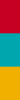 We need to be responsible for our environment. Being a frugal consumer(节俭的消费者) is one way to help. But, what exactly does that mean?
         Use it up
        You can use things up instead of wasting them. Squeeze(挤) that last bit of toothpaste out of the tube. Use the last little piece of soap. Don't throw away any bits of the biscuit at the bottom of the box.
第1课时分层训练
Wear it out
        You do not always need to have new things. Suppose your sneakers have broken laces(鞋带), but they still fit you. Repair them and wear them longer. You don't need the latest iPhone until your old one doesn't work anymore. Then you can get a new one. Think twice before replacing something that still works.
第1课时分层训练
Make it do
        When something you want is not on hand, look for something else that you already have to take its place. Suppose you are packing your lunch for tomorrow and want a butter sandwich. You are out of butter. What about using cheese to make a cheese sandwich? Learn to fix broken toys instead of just throwing them away. With a little thought, you can make something do, instead of buying some­thing new.
第1课时分层训练
Do without
        Think about all those things that you would like to have. Do you really need them? How long will you really play with that new toy you saw on TV? Making the things that we want uses resources(资源). And, getting rid of the things we don't want anymore takes up even more resources and space.
第1课时分层训练
[主旨大意]本文是一篇说明文。我们需要对环境负责任，那么如何做到勤俭节约呢？本文提供了一些做法。
第1课时分层训练
根据短文内容，用短文中的符合语义及语法的词填空，每空一词。
1．A ________ ________ always behaves in a responsible way for the environment.
2．________， ________ and ________ are the three things which the writer mentions when talking about using up.
frugal       consumer
soap
Toothpaste
biscuits
第1课时分层训练
3．You ________ need to buy a new iPhone ______ your old one doesn't work.
4．Using cheese to make a sandwich ________ ________ butter may be another way of protecting the environment.
5．According to the passage, no matter what you do, saving ________ and space is good for the environment.
don't
until
instead         of
resources